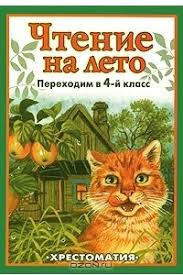 1.Казахский героический эпос «Ер Таргын»
2.Пушкин А. С. «Сказка о мертвой царевне и семи  
   богатырях»
3.Драгунский В. «Арбузный переполох»
4.Осеева В. «Волшебное слово»
5.Уайльд О. «Мальчик – звезда»
6.Платонов А. «Разноцветная бабочка»
7.Сокпакбаев «Сердце матери»
8.Пермяк Е. «Пичугин мост»
9.Елубаев Е. «Легенда о ласточке»
10.Былинный сказ «Илья Муромец и Соловей – разбойник»
11.Мифы Древней Греции «Дедал и Икар», «Об     
   арганавтах»
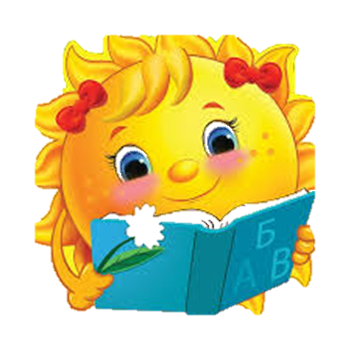 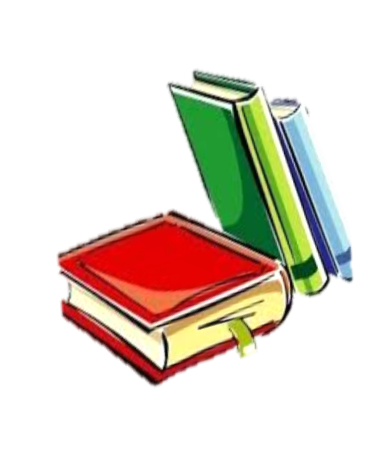 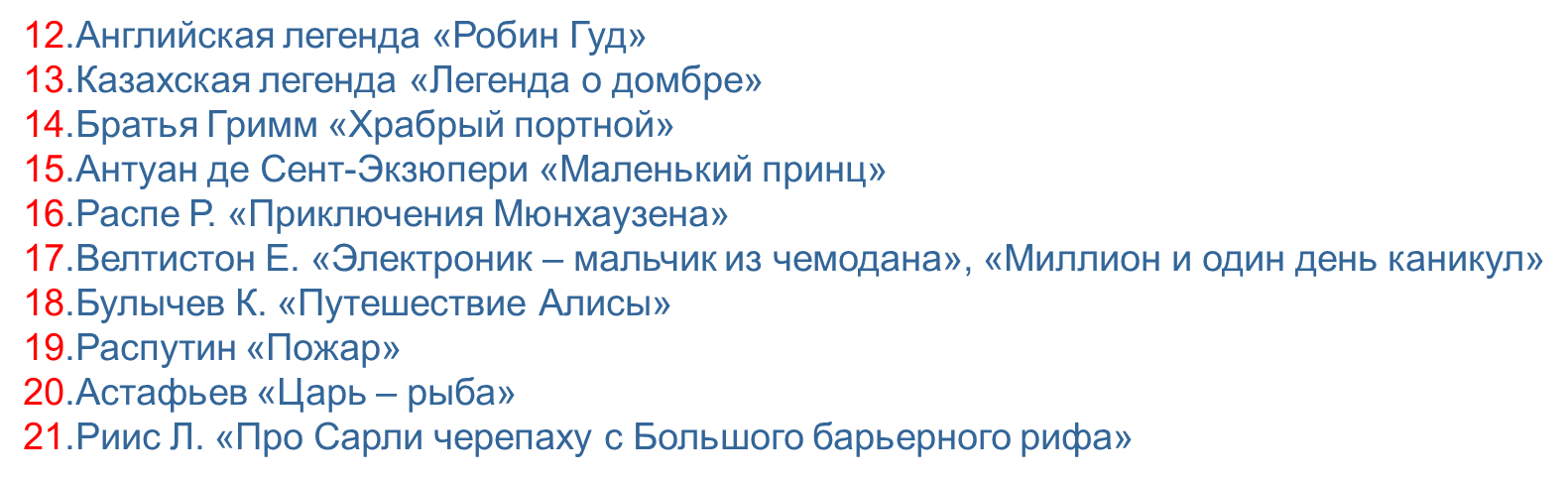 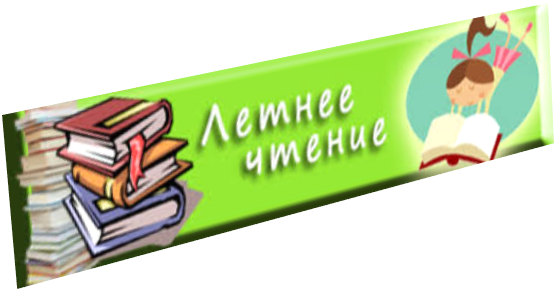